SUPREMA CORTE DE JUSTICIA DE LA PROVINCIA DE BUENOS AIRES
INSTITUTO DE ESTUDIOS JUDICIALES
6 de SEPTIEMBRE de 2016
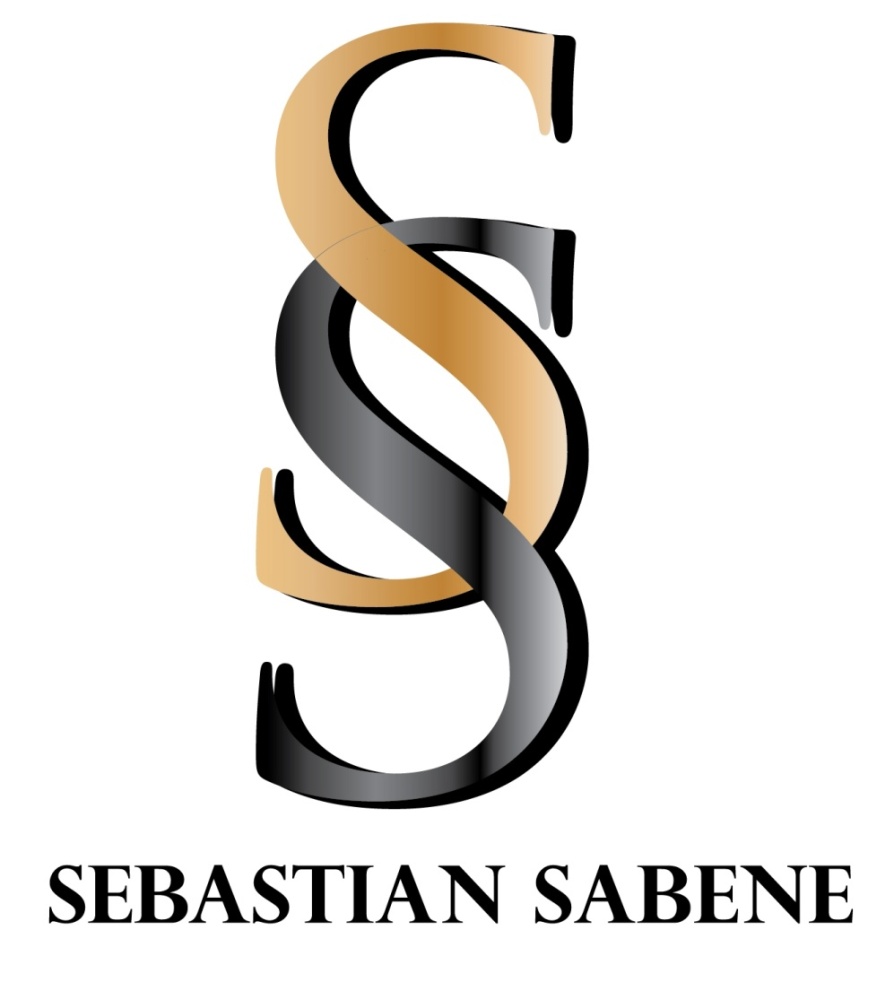 Acciones sucesorias
www.sebastiansabene.net
Sujetos de la transmisión por causa de muerte
CAUSANTE
SUCESORES
HEREDEROS
LEGATARIOS
HEREDEROS UNIVERSALES
HEREDEROS DE CUOTA
Puede ser llamamiento legal o testamentario
Siempre con llamamiento testamentario
Juicio sucesorio - competencia
Regla general de competencia en la sucesión nacional y en la sucesión internacional

Nuevos aspectos sobre el fuero de atracción

Competencia sucesoria y heredero único
La manifestación del artículo 2340 del CCyC
“Si no hay testamento, o éste no dispone de la totalidad de los bienes, el interesado debe expresar si el derecho que pretende es exclusivo, o si concurren otros herederos”
Citación al proceso sucesorio
Herederos denunciados en el expediente: por cédula

Publicación de edicto por un día en el diario de publicación oficial 

ATENCIÓN!! NO CONFUNDIR ESTA CITACIÓN CON LA INTIMACIÓN AL HEREDERO PARA QUE OPTE!!
Algunas cuestiones procesales sobre la sucesión testamentaria – régimen del art. 2339 CCyC
“Si el causante ha dejado testamento por acto público, debe presentárselo o indicarse el lugar donde se encuentre”
Causante que otorgó testamento ológrafo – régimen del art. 2339 CCyC
Presentación del testamento ológrafo al proceso sucesorio
Apertura del testamento (en caso de estar cerrado)
Constancia del estado documental
Comprobación de autenticidad de la firma mediante pericia caligráfica
Rúbrica de principio y fin de cada página
Orden de protocolización
Reflexión sobre la legitimación para iniciar el juicio sucesorio
La cuestión del cesionario de acciones y derechos hereditarios

La cuestión del cesionario de acciones y derechos gananciales
DERECHO DE OPCIÓN
ACEPTACIÓN DE HERENCIA
RENUNCIA DE HERENCIA
OPORTUNIDAD DE EJERCER LA OPCIÓN: ¿DESDE CUÁNDO?
ART. 2286, CCCN
TIEMPO DE LA ACEPTACIÓN Y LA RENUNCIA

“Las herencias futuras no pueden ser aceptadas ni renunciadas”
APERTURA DE LA SUCESIÓN:
FALLECIMIENTO DEL CAUSANTE
¿QUIÉNES PUEDEN EJERCER LA OPCIÓN?
HEREDEROS CON VOCACIÓN EVENTUAL
HEREDEROS CON VOCACIÓN ACTUAL
OPORTUNIDAD DE EJERCER LA OPCIÓN: 
¿HASTA CUÁNDO…?
PLAZO ORDINARIO
PLAZO ESPECIAL
PLAZO ORDINARIO PARA OPTAR EN EL CÓDIGO CIVIL DE VÉLEZ SÁRSFIELD
Fallecimiento del causante
20 años
Art. 3313, CC: “El derecho de elegir entre la aceptación y renuncia de la herencia se pierde por el transcurso de veinte años, desde que la sucesión se abrió”.
¿Qué ocurre en caso de silencio del heredero?
PLAZO ORDINARIO PARA OPTAR EN EL NUEVO CÓDIGO CIVIL Y COMERCIAL
Fallecimiento del causante
10 años
Art. 2288, CCCN: “Caducidad del derecho de opción. El derecho de aceptar la herencia caduca a los diez (10) años de la apertura de la sucesión. El heredero que no haya aceptado en ese plazo es tenido por renunciante.
“El plazo para las personas llamadas a suceder en defecto de un heredero preferente que acepta la herencia y luego es excluido de ésta, corre a partir de la exclusión”.
CÓMPUTO DEL PLAZO DECENAL
CASO ESPECIAL:
Herederos que se benefician con la exclusión hereditaria del preferente.
Se computa desde la exclusión hereditaria.
PRINCIPIO GENERAL:
Se computa desde la muerte del causante
PLAZO ESPECIAL PARA OPTAR EN EL CÓDIGO CIVIL DE VÉLEZ SÁRSFIELD
Intimación
Fallecimiento del causante
30 días
Art. 3314, CC: “Los terceros interesados pueden exigir que el heredero acepte o repudie la herencia en un término que no pase de treinta días, sin perjuicio de lo que se dispone sobre el beneficio de inventario”.
¿Qué ocurre en caso de silencio del heredero intimado?
PLAZO ESPECIAL PARA OPTAR EN EL NUEVO CÓDIGO CIVIL Y COMERCIAL
Intimación
Fallecimiento del causante
Plazo no menor a UN (1) mes ni mayor a TRES (3) meses
Art. 2289, párr. 1º, CCCN: “Intimación a aceptar o renunciar. Cualquier interesado puede solicitar judicialmente que el heredero sea intimado a aceptar o renunciar la herencia en un plazo no menor de un (1) mes ni mayor de tres (3) meses, renovable una sola vez por justa causa. Transcurrido el plazo sin haber respondido la intimación se lo tiene por aceptante”.
CONSIDERACIONES SOBRE LA INTIMACIÓN A OPTAR EN EL NUEVO CCCN
1.- Legitimados para incoar la intimación;
2.- Judicialización de la intimación;
3.- El plazo otorgado;
4.- Cómputo del plazo;
5.- Silencio del heredero intimado
¿QUIÉNES PUEDEN SOLICITAR LA INTIMACIÓN DEL ART. 2289?
“Cualquier interesado…”
Acreedores del causante
Acreedores del heredero
Legatarios
Sobre la “judicialización” de la intimación…
“… puede solicitar judicialmente que el heredero sea intimado…”
El interesado deberá iniciar el juicio sucesorio
El plazo acordado por la ley
No menor a un (1) mes
No mayor a tres (3) meses
Posible renovación por única vez, por justa causa
Petición del interesado
Resolución del juez
Cómputo del plazo
Art. 2289, 2º párrafo, CCCN
“La intimación no puede ser hecha hasta pasados los nueve días de la muerte del causante, sin perjuicio de que los interesados soliciten las medidas necesarias para resguardar sus derechos”
!
Cómputo del plazo
Principio general:
Desde que el heredero ha sido notificado de la intimación
Casos especiales:

1.- Intimación cursada durante los días de llanto y luto: para una corriente doctrinaria, la intimación sería válida pero el plazo comenzaría a computarse una vez transcurrido el plazo

2.- Heredero condicional
Silencio del heredero intimado
“… Transcurrido el plazo sin haber respondido la intimación, se lo tiene por aceptante”
Efectos jurídicos del silencio – art. 263, CCCN
TRANSMISIÓN DEL DERECHO DE OPCIÓN (Art. 2290, párr. 1º)
“Si el heredero fallece sin haber aceptado ni renunciado a la herencia, el derecho de hacerlo se transmite a sus herederos”
¿RIGE ESTE PRINCIPIO EN EL SUPUESTO DEL PLAZO ESPECIAL PARA OPTAR?
+
Heredero que falleció sin optar
Heredero que adquirió el derecho de opción
TRANSMISIÓN DEL DERECHO DE OPCIÓN: CASO DE VARIOS ADQUIRENTES (Art. 2290, 2º párr, CCCN)
“Si éstos no se ponen de acuerdo en aceptar o renunciar la herencia deferida a su causante, los que la aceptan adquieren la totalidad de los derechos y obligaciones que corresponden a éste”
Efectos del derecho de opción (art. 2291, CCCN)
Fallecimiento del causante
Opción
Art. 2291, CCCN: “Efectos. El ejercicio del derecho de opción tiene efecto retroactivo al día de la apertura de la sucesión”.
ACEPTACIÓN DE LA HERENCIA
La ratio legis del instituto
¿Por qué legislar la aceptación en un sistema con adquisición operativa al tiempo de la muerte del causante?
¿Qué función cumple la aceptación?
VOLUNTARIA
CARACTERES DE LA ACEPTACIÓN DE LA HERENCIA
UNILATERAL
PURA Y SIMPLE
ÍNTEGRA
IRREVOCABLE
RESPONSABILIDAD LIMITADA DEL HEREDERO
ACEPTACIÓN DE LA HERENCIA
LÍMITE DE SU RESPONSABILIDAD:
“hasta la concurrencia del valor de los bienes hereditarios recibidos”
(art. 2317)
“En caso de pluralidad de herederos, éstos responden con la masa hereditaria indivisa”
(art. 2317)
Supuestos en que el heredero responde en forma ilimitada (art. 2321)
Si incumple del deber de inventariar
Si oculta fraudulentamente bienes de la herencia
Si exagera dolosamente el pasivo sucesorio
Si enajena bienes de la sucesión, excepto que el acto sea conveniente y el precio obtenido ingrese a la masa
ACEPTACIÓN DE LA HERENCIA
ACEPTACIÓN EXPRESA
ACEPTACIÓN TÁCITA
ACEPTACIÓN EXPRESA (Art. 2293)
“La aceptación de la herencia puede ser expresa o tácita. Es expresa cuando el heredero toma la calidad de tal en un acto otorgado por instrumento público o privado; (…)”
FORMA ESCRITA
ACEPTACIÓN TÁCITA (Art. 2293)
“La aceptación de la herencia puede ser expresa o tácita. (…) es tácita si otorga un acto que supone necesariamente su intención de aceptar y que no puede haber realizado sino en calidad de heredero”
MENCIÓN DE LOS SUPUESTOS QUE SON CONSIDERADOS ACEPTACIÓN TÁCITA
El inicio del juicio sucesorio y presentaciones judiciales(art. 2294, inc. “a”)
“Implican aceptación de la herencia: a) la iniciación del juicio sucesorio del causante o la presentación en un juicio en el cual se pretende la calidad de heredero o derechos derivados de tal calidad”
Actos de disposición(art. 2294, inc. “b”)
“Implican aceptación de la herencia: (…) b) la disposición a título oneroso o gratuito de un bien”
Actos posesorios(art. 2294, inc. “b”)
“Implican aceptación de la herencia: (…) b) (…) el ejercicio de actos posesorios sobre él (un bien)”
Actos de ocupación(art. 2294, inc. “c”)
“Implican aceptación de la herencia: (…) b) la ocupación o habitación de inmuebles de los que el causante era dueño o condómino después de transcurrido un año del deceso”
Omisión de excepción(art. 2294, inc. “d”)
“Implican aceptación de la herencia: (…) d) el hecho de no oponer la falta de aceptación de la herencia en caso de haber sido demandado en calidad de heredero”
Cesión de acciones y derechos hereditarios(art. 2294, inc. “e”)
“Implican aceptación de la herencia: (…) e) la cesión de los derechos hereditarios, sea a título oneroso o gratuito”
Renuncia de derechos hereditarios(art. 2294, inc. “f” y “g”)
“Implican aceptación de la herencia: (…) f) la renuncia de la herencia en favor de alguno o algunos de sus herederos, aunque sea gratuita; g) la renuncia de la herencia por un precio, aunque sea en favor de todos sus coherederos”
EXISTEN ACTOS EXPRESAMENTE MENCIONADOS QUE NO PRODUCEN EL EFECTO DE ACEPTACIÓN TÁCITA
Art. 2296
!
Actos conservatorios(art. 2296, inc. “a”)
“No implican aceptación de la herencia: a) los actos puramente conservatorios, de supervisión o de administración provisional, así como los que resultan necesarios por circunstancias excepcionales y son ejecutados en interés de la sucesión”
Gastos funerarios y deudas urgentes(art. 2296, inc. “b”)
“No implican aceptación de la herencia: (…) b) el pago de gastos funerarios y de la última enfermedad, los impuestos adeudados por el difunto, los alquileres y otras deudas cuyo pago es urgente”
Reparto de bienes personales(art. 2296, inc. “c”)
“No implican aceptación de la herencia: (…) c) el reparto de ropas, documentos personales, condecoraciones y diplomas del difunto, o recuerdos de familia, hecho con el acuerdo de todos los herederos”
Cobro de rentas en ciertas circunstancias(art. 2296, inc. “d”)
“No implican aceptación de la herencia: (…) d) el cobro de rentas de los bienes de la herencia, si se emplean en los pagos a que se refiere el inc. b) o se depositan en poder de un escribano”
Venta de bienes perecederos(art. 2296, inc. “e”)
“No implican aceptación de la herencia: (…) e) la venta de bienes perecederos efectuada antes de la designación del administrador, si se da al precio el destino dispuesto en el inc. d) de este artículo; en caso de no poderse hallar comprador en tiempo útil, su donación a entidades de asistencia social o su reparto entre todos los herederos”
Venta de bienes de conservación dispendiosa(art. 2296, inc. “f”)
“No implican aceptación de la herencia: (…) f) la venta de bienes cuya conservación es dispendiosa o son susceptibles de desvalorizarse rápidamente, si se da al precio el destino dispuesto en el inc. d)”
RENUNCIA A LA HERENCIA
UNILATERAL
GRATUITA
INDIVISIBLE
LISA Y LLANA
RETROACTIVA
EXPRESA
FORMAL
DOS DISTINCIONES COMPARATIVAS
RENUNCIA A LA HERENCIA

Y

RENUNCIA A LOS DERECHOS QUE SE HAN RECIBIDO EN CALIDAD DE HEREDERO
RENUNCIA A LOS DERECHOS QUE SE HAN RECIBIDO EN CALIDAD DE HEREDERO

Y

CESIÓN DE ACCIONES Y DERECHOS HEREDITARIOS
Art. 3322, 2ª parte, CC: “Importa también aceptación de la herencia, la renuncia, aunque sea gratuita, o por un precio a beneficio de los coherederos”.
LA RENUNCIA “A FAVOR DE…”
En el Código de Vélez Sársfield
Art. 3347, CC: “La renuncia hecha en instrumento público es irrevocable. La que se hace en instrumento privado no puede serle opuesta al renunciante por los coherederos, sino cuando hubiese sido aceptada por éstos”.
Art. 2294, inc. “f” y “g”, CCCN
LA RENUNCIA “A FAVOR DE…”
En el nuevo CCCN
RENUNCIA A LA HERENCIA
RENUNCIA A LOS DERECHOS QUE SE RECIBEN EN CALIDAD DE HEREDERO
1.- IMPORTA LA REPUDIACIÓN DE LA HERENCIA
1.- IMPORTA LA ACEPTACIÓN TÁCITA DE LA HERENCIA (art. 2294, inc. “f” y “g”)
2.- ACTO UNILATERAL
2.- ACTO BILATERAL (art. 946)
3.- ACTO GRATUITO
3.- PUEDE SER GRATUITA U ONEROSA (art. 945)
4.- LOS BENEFICIARIOS DE LA RENUNCIA APARECEN SEÑALADOS POR LA LEY
4.- LOS BENEFICIARIOS DE LA RENUNCIA SON DESIGNADOS POR EL RENUNCIANTE
5.- FORMA: ESCRITURA PÚBLICA
5.- FORMA: LIBERTAD DE FORMAS (art. 949)
Forma de la renuncia a la herencia
FORMA ESCRITURARIA:
 Art. 1184, inc. 6° CC
“Deben ser hechos en escritura pública, con excepción de los que fuesen celebrados en subasta pública: (…) 6°.- La cesión, repudiación o renuncia de derechos hereditarios”.
INSTRUMENTO PÚBLICO O PRIVADO:
 Art. 3345 CC
“La renuncia de una herencia no se presume. Para que sea eficaz respecto a los acreedores y legatarios, debe ser expresa y hecha en escritura pública en el domicilio del renunciante o del difunto, cuando la renuncia importa mil pesos”.

Art. 3346 CC
“La renuncia hecha en un instrumento privado es eficaz y tiene efecto entre los coherederos”.

Art. 3349 CC
“Entre los que tengan derecho a la sucesión, la renuncia no está sometida a ninguna forma especial. Puede ser hecha y aceptada en toda especie de documento público o privado”.
Forma de la renuncia a la herencia (CCCN)
Art. 2299, CCCN
“La renuncia de la herencia debe ser expresada en escritura pública; también puede ser hecha en acta judicial incorporada al expediente judicial, siempre que el sistema informático garantice la inalterabilidad del instrumento”.
RENUNCIA A LOS DERECHOS QUE DE ADQUIEREN POR LA CALIDAD DE HEREDERO
CESIÓN DE ACCIONES Y DERECHOS HEREDITARIOS
EL RENUNCIANTE CONTINÚA INTEGRANDO LA COMUNIDAD HEREDITARIA.
EL CEDENTE NO INTEGRA MÁS LA COMUNIDAD HEREDITARIA, SIENDO SUSTITUIDO POR EL CESIONARIO
SUPREMA CORTE DE JUSTICIA DE LA PROVINCIA DE BUENOS AIRES
INSTITUTO DE ESTUDIOS JUDICIALES
6 de SEPTIEMBRE de 2016
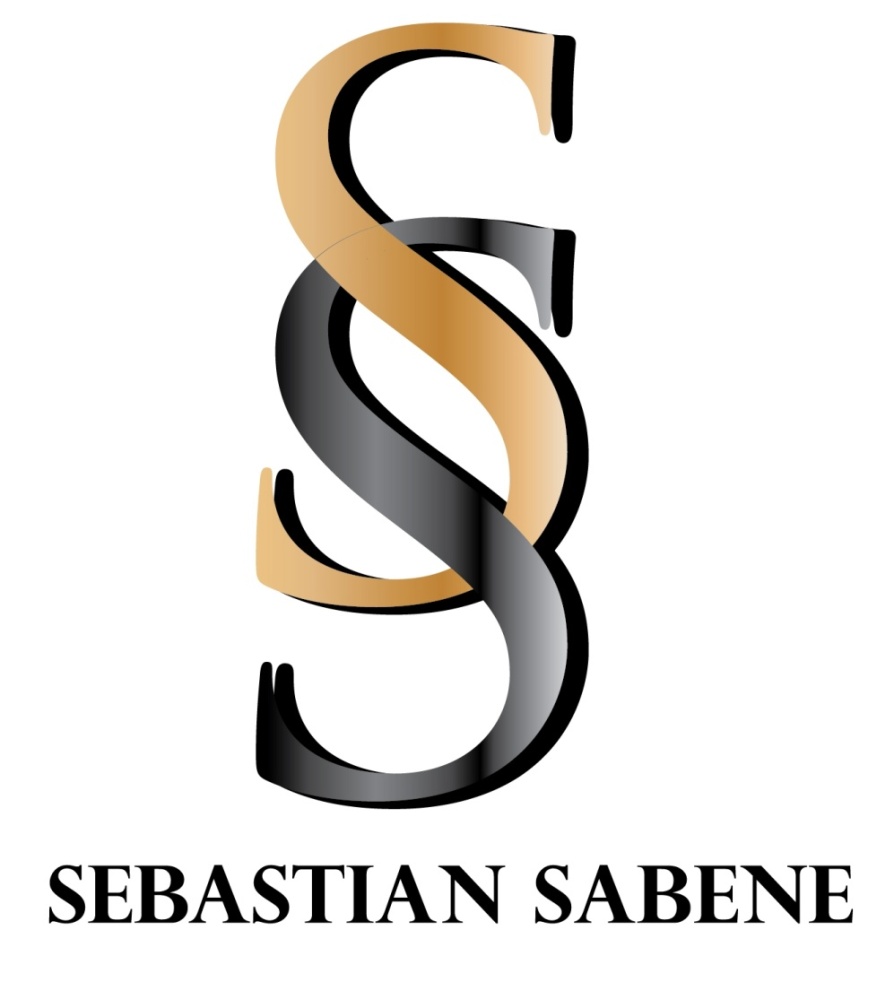 Acciones sucesorias
www.sebastiansabene.net